Дулаева Эльнара Зильпикаровна Кандидат филологических наук, и.о.доцента  кафедры Тюрксой Контактная информация Рабочий телефон: 8(727) 2438349Мобильный телефон: +7 (775) 9778877E-mail: elnara1981dulayeva@mail.ru
Sanatsal Edebi Çeviri
EDEBİ ÇEVİRİNİN ÖZELİKLERİ NELERDİR
SANATSAL VE EDEBİ ÇEVİRİ TÜRLERİ:
ROMAN ÇEVİRİSİ 
ÖYKÜ ÇEVİRİSİ 
ŞİİR ÇEVİRİSİ 
DENEME KISA YAZI ÇEVİRİSİ 
TİYATRO ÇEVİRİSİ 
SENARYO ÇEVİRİSİ
FİLİM KISA FİLİM DİZİ
SERGİ TANITIM YAZISI ÇEVİRİSİ 
SÜRELİ YAYIN ÇEVİRİSİ 
MASAL, ÇOCUK KİTAPLARI, FABL ÇEVİRİSİ 
FIKRA ,SOHBET, ELEŞTİRİ ,HATIRA BİYOGRAFİ, GEZİ YAZISI ÇEVİRİSİ 
KİTAP VE DERGİ ÇEVİRİSİ 
ÇİZGİ ROMAN 
TEOLOJİK METİN ÇEVİRİSİ
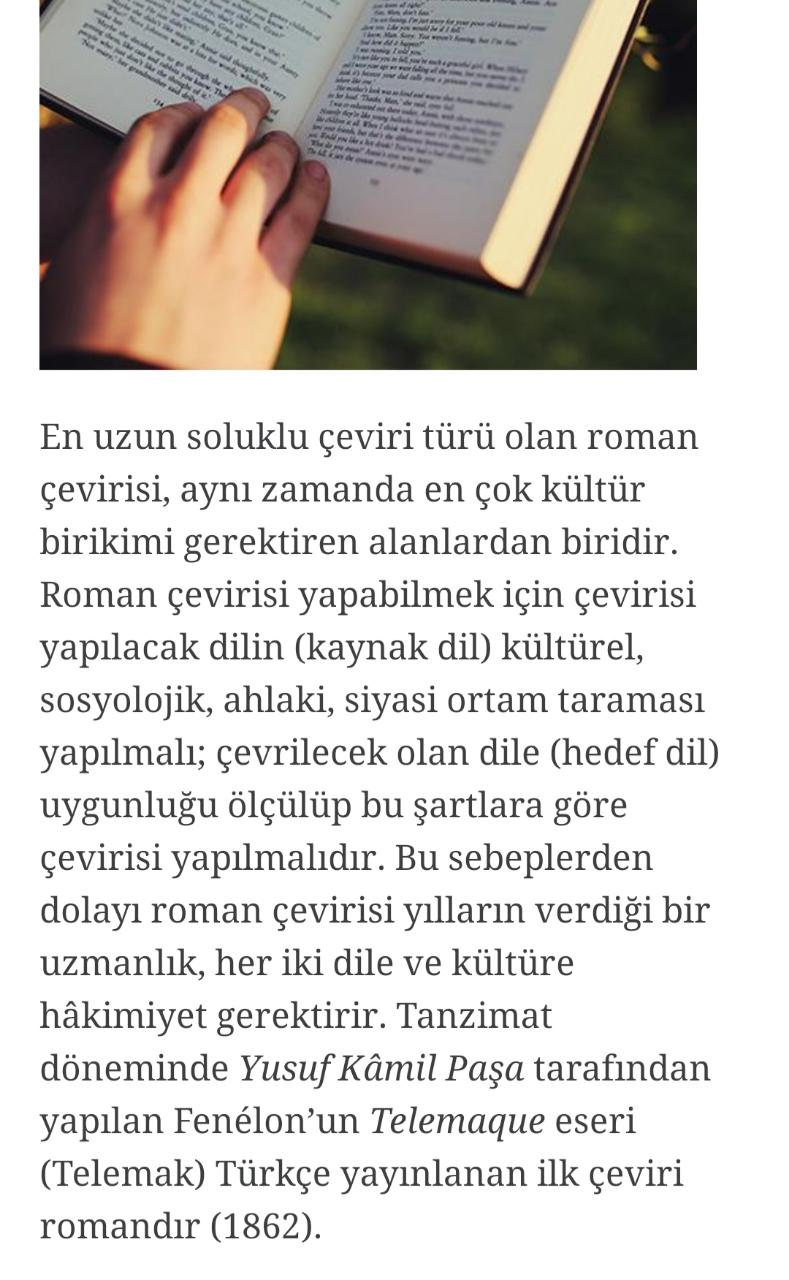 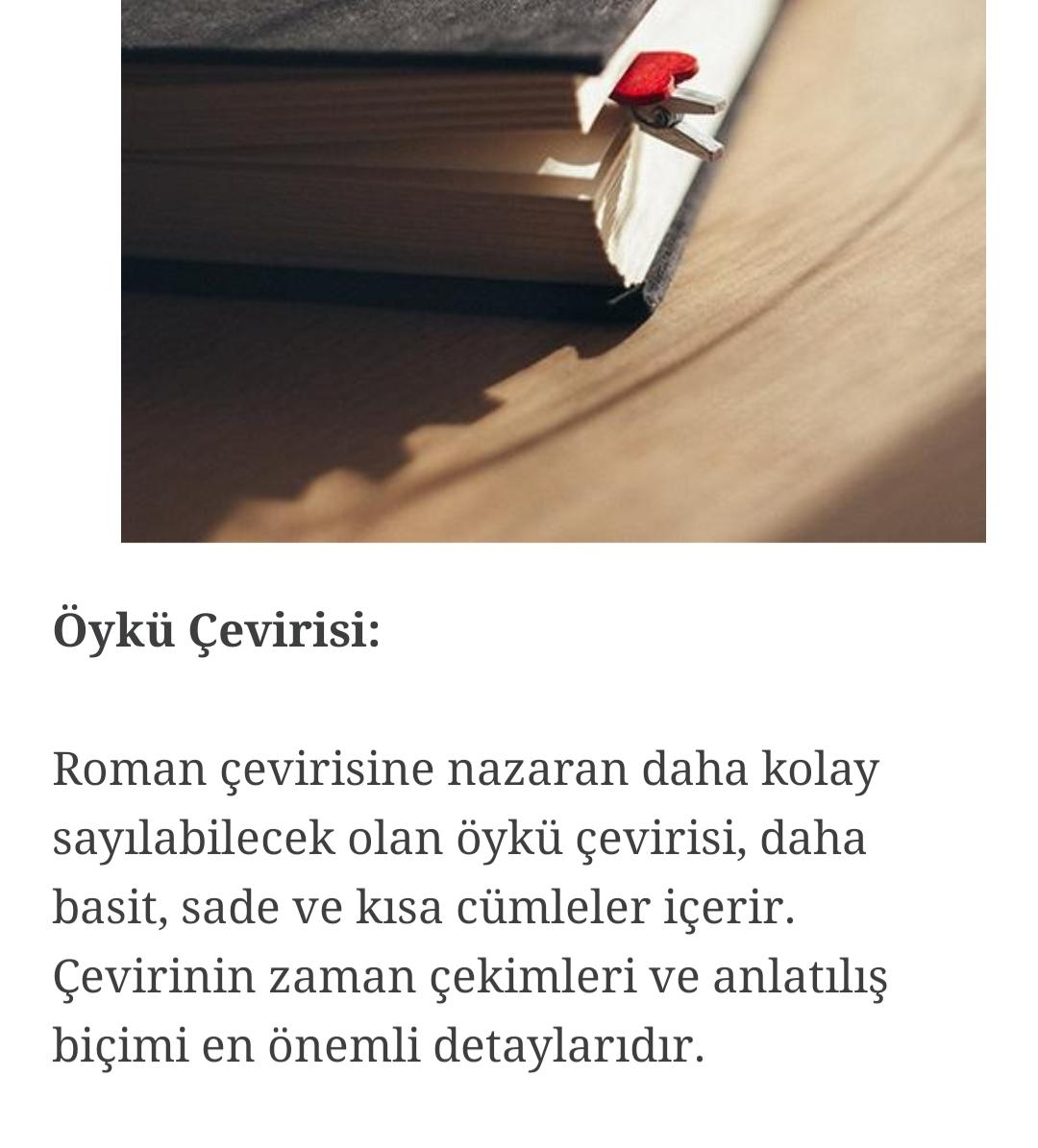 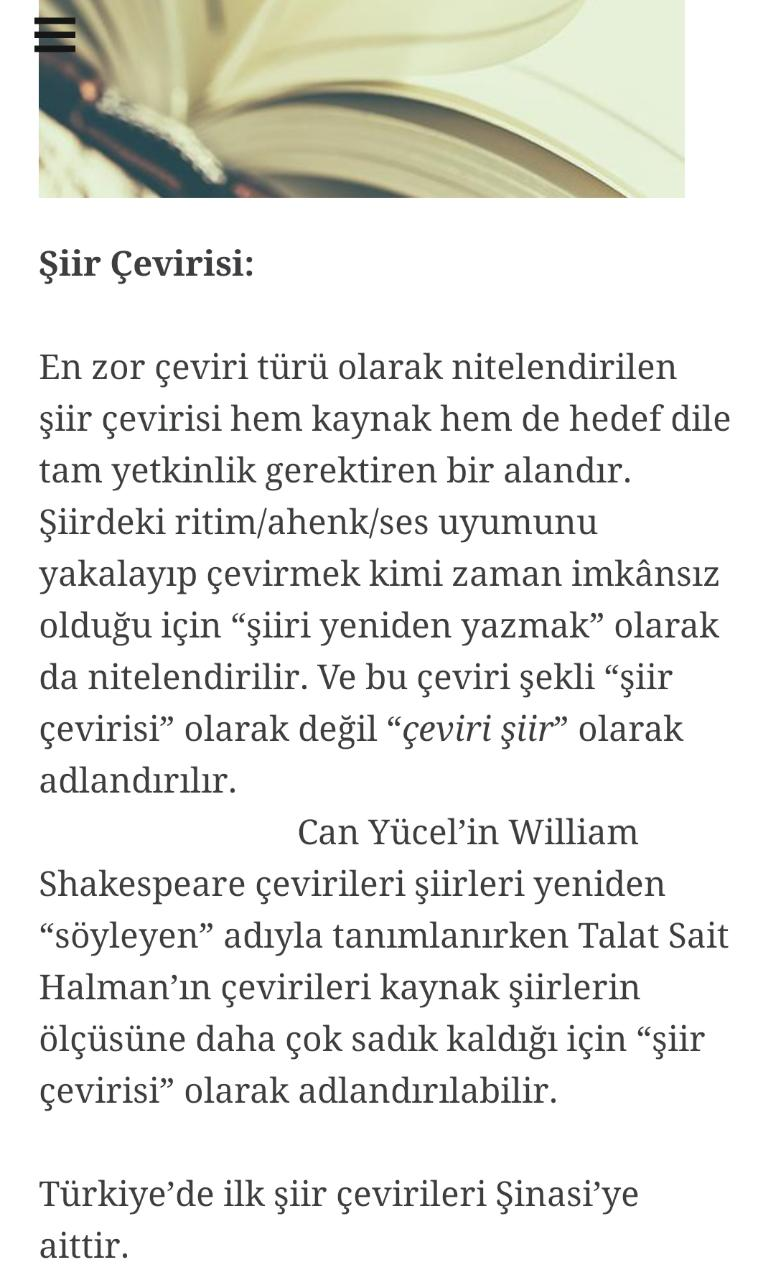 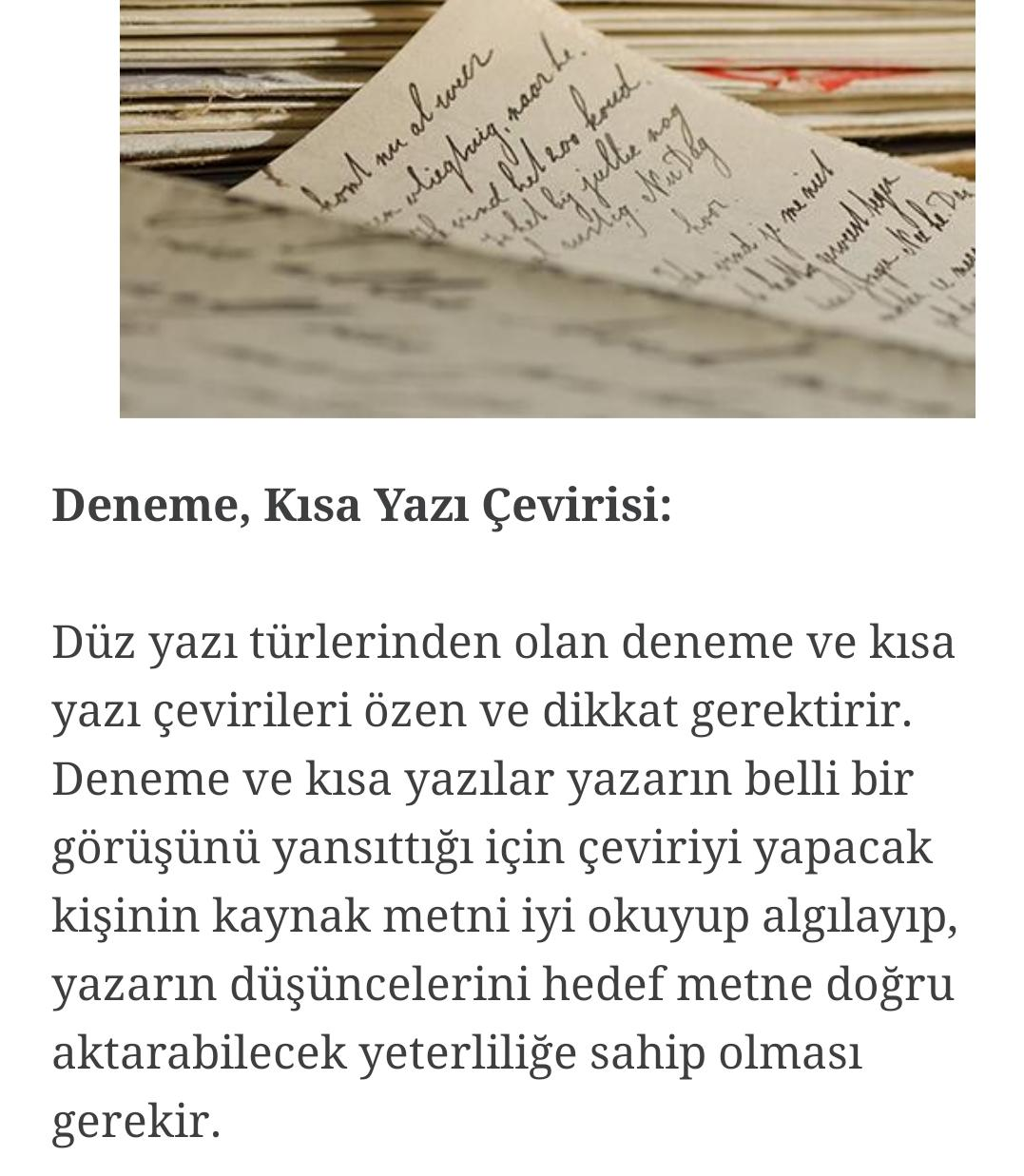 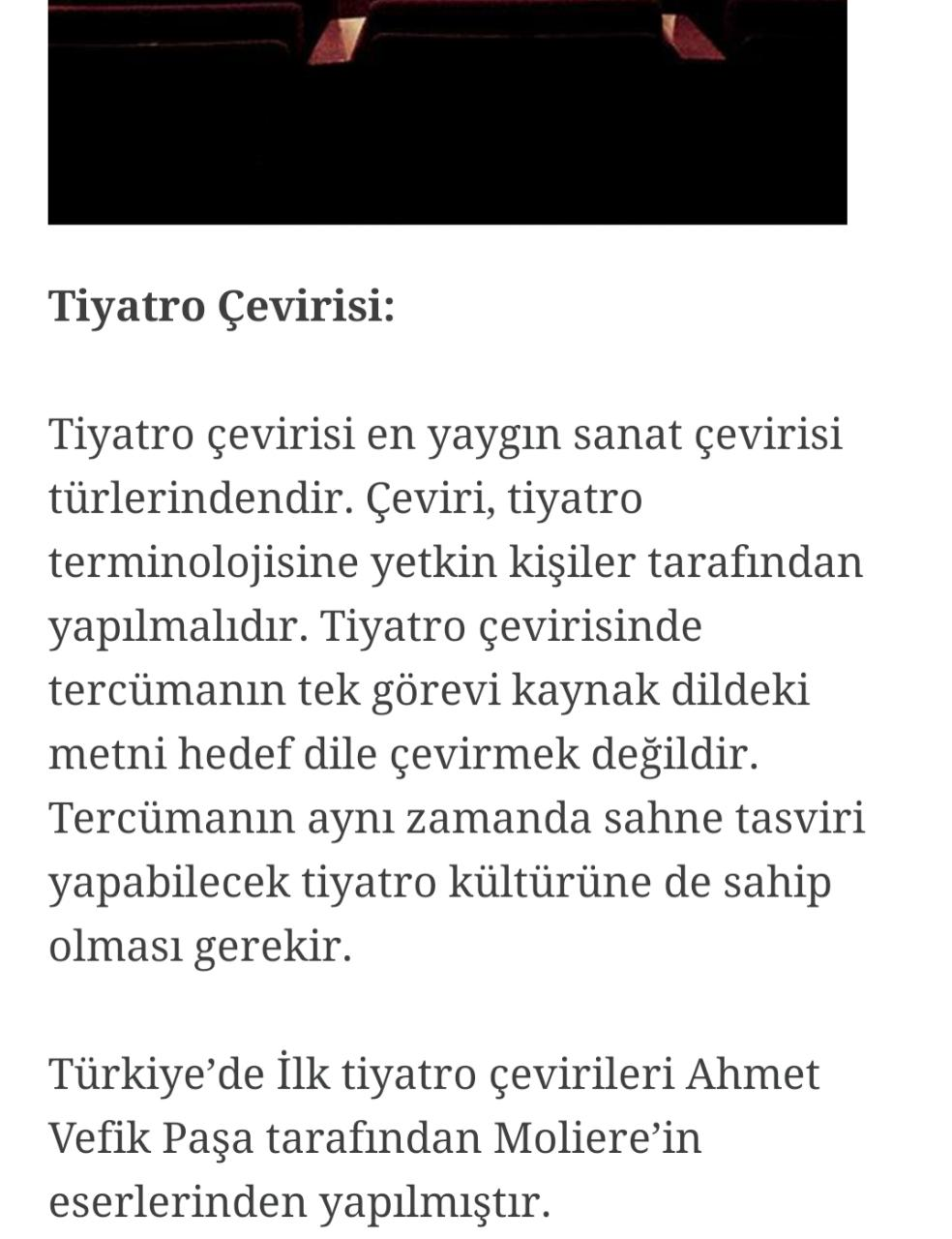 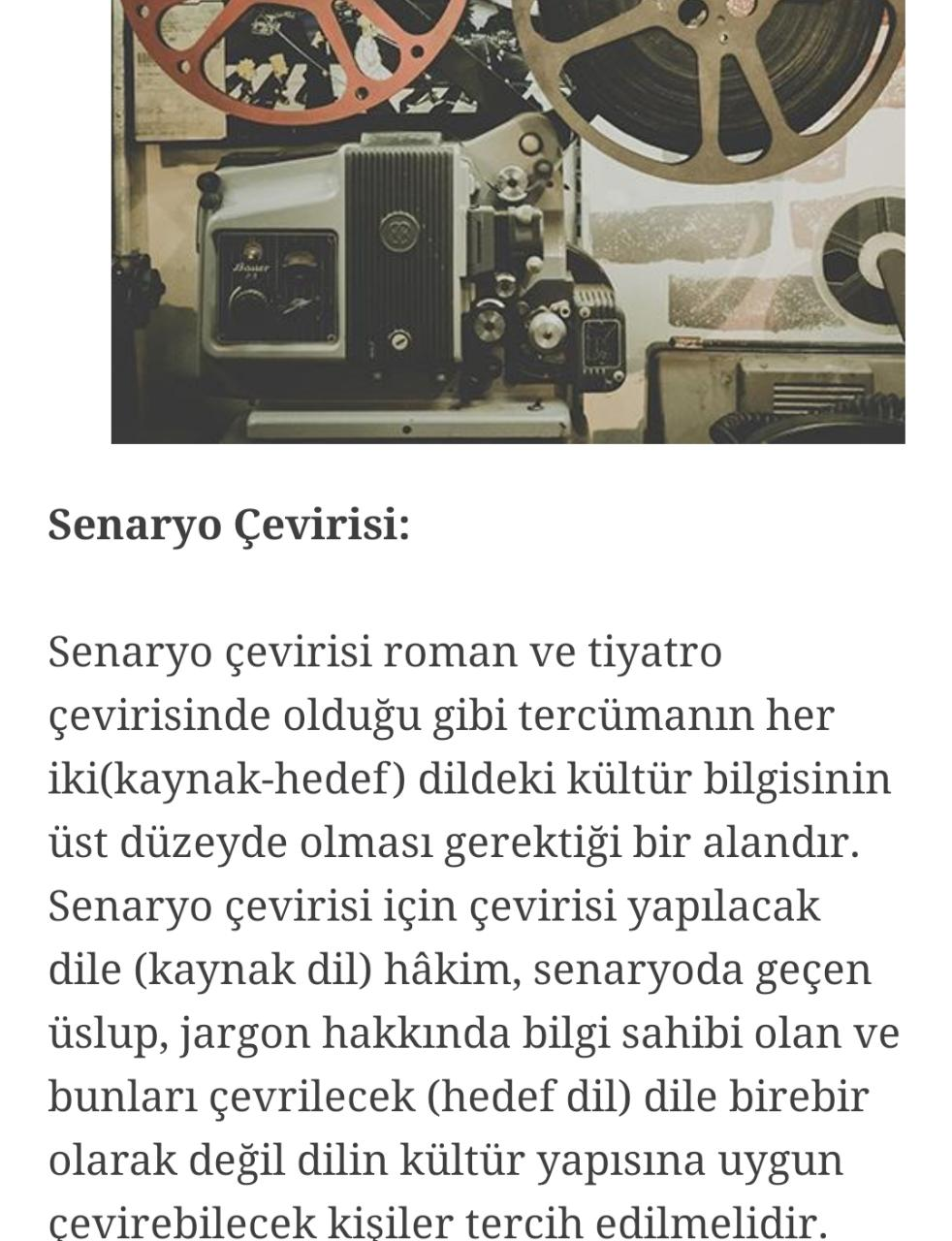 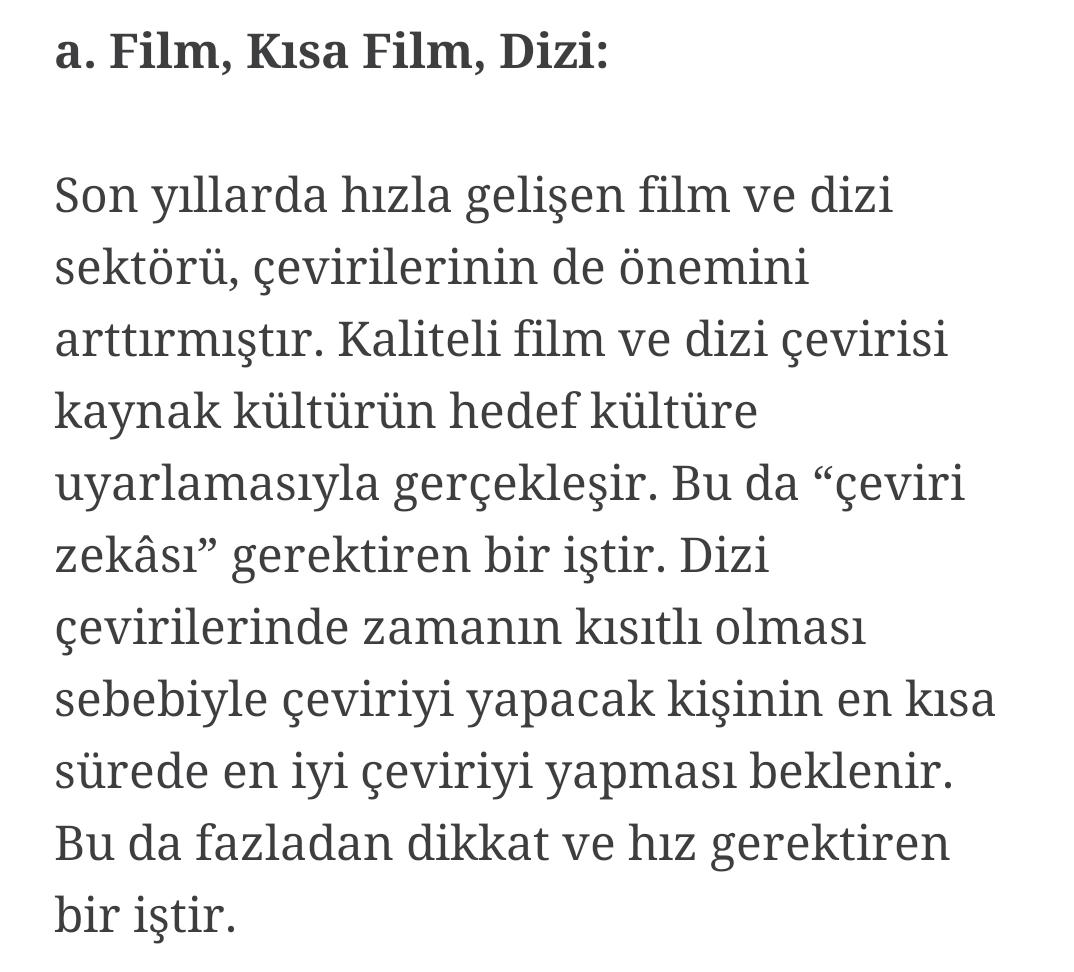 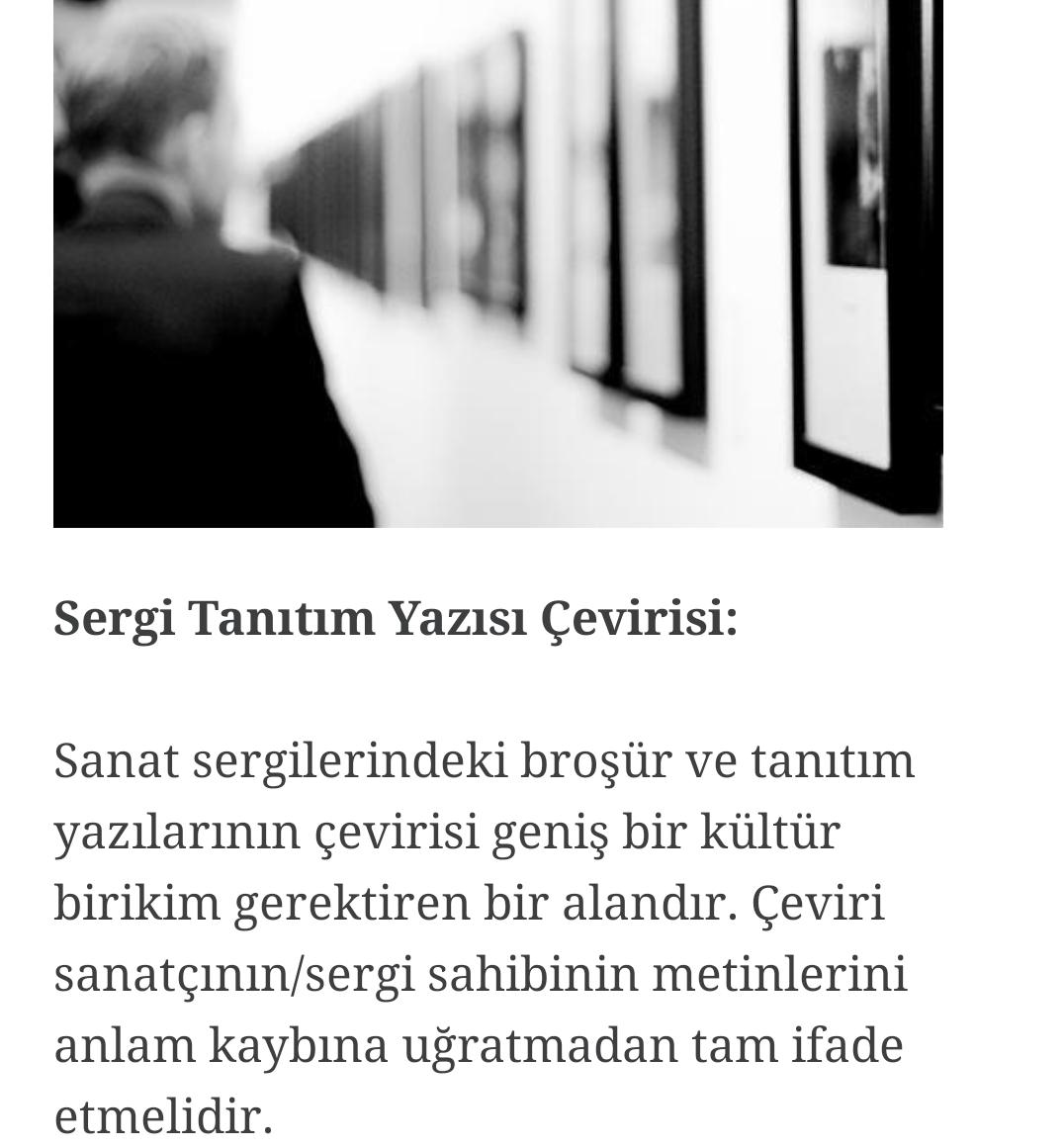 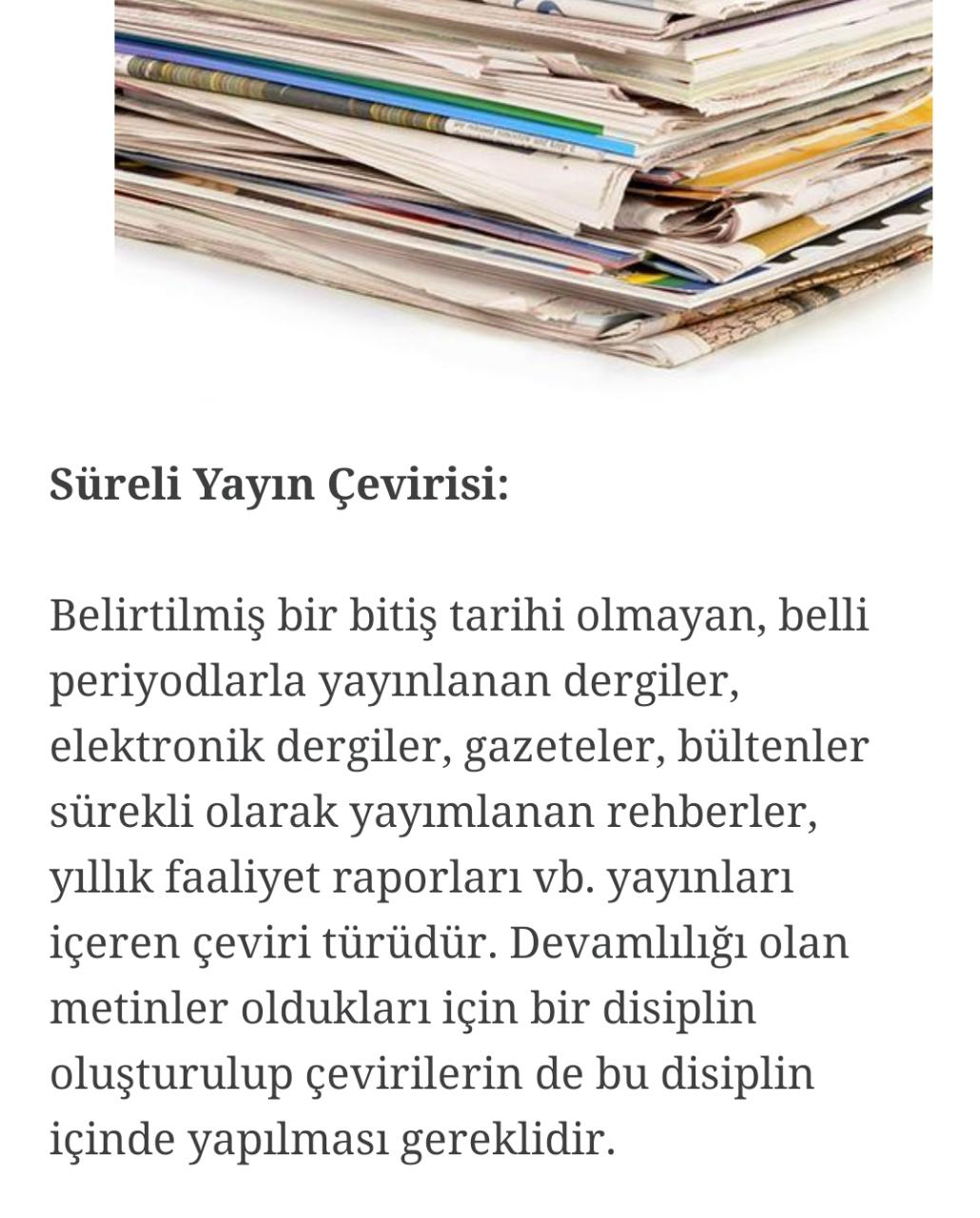 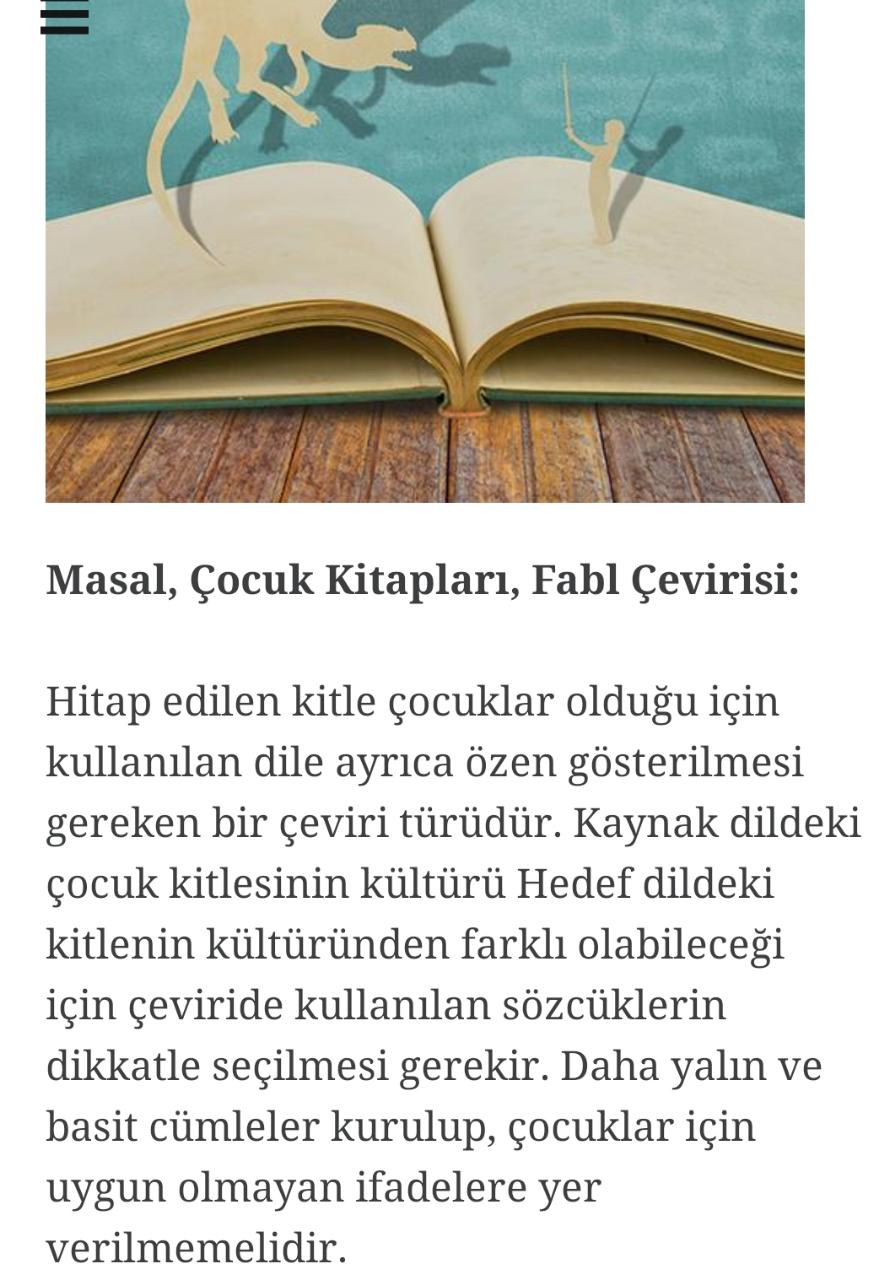 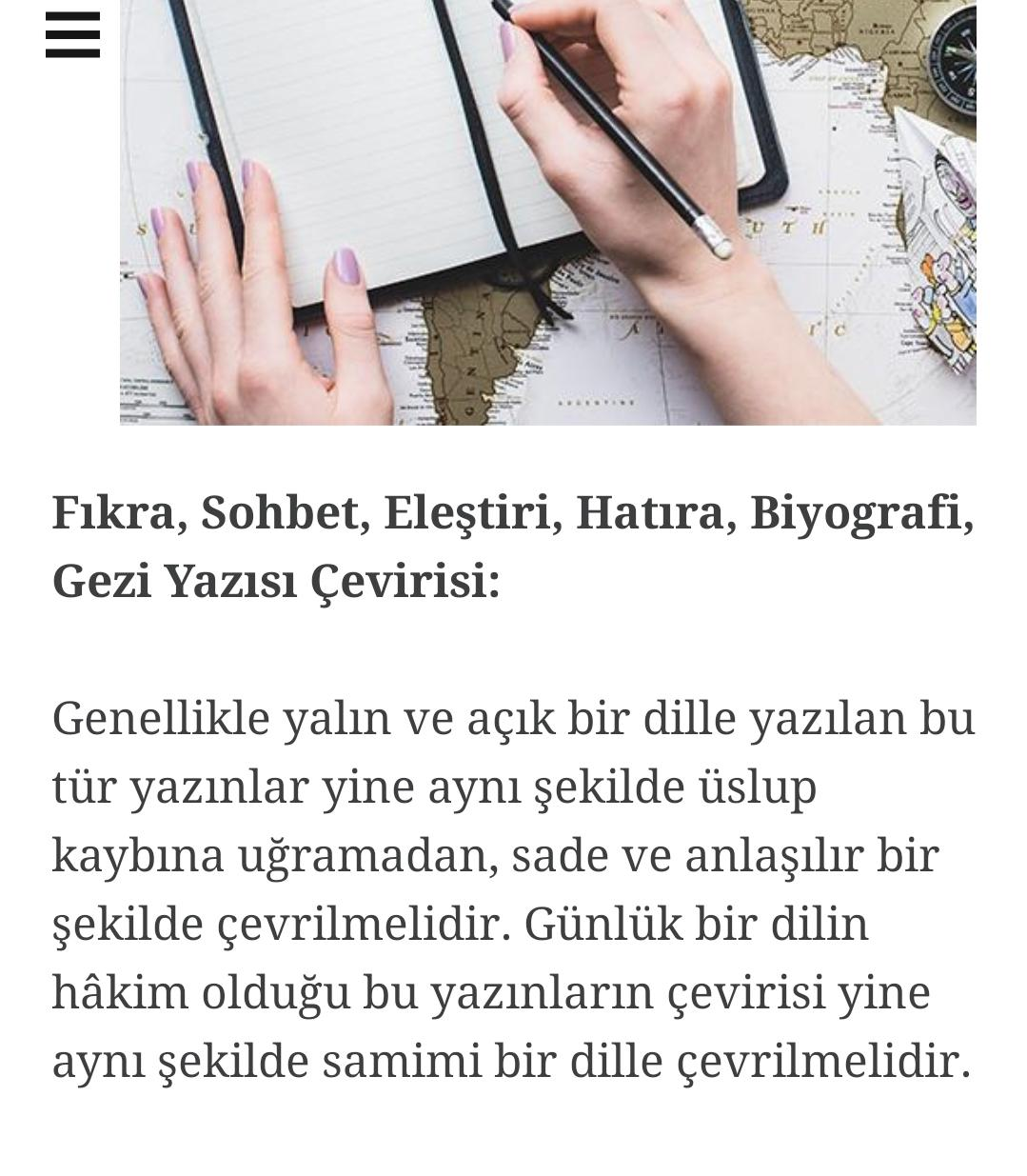 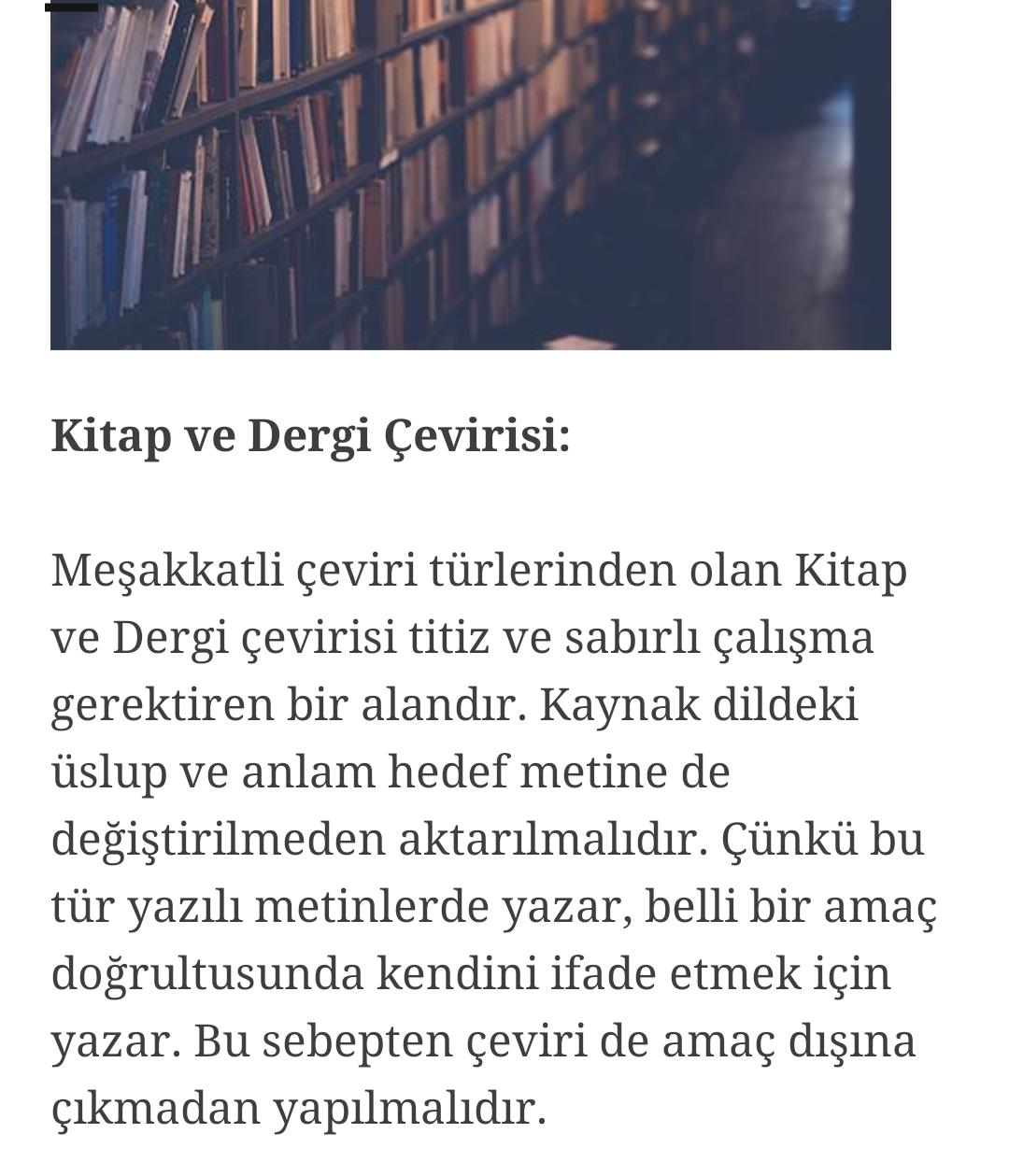 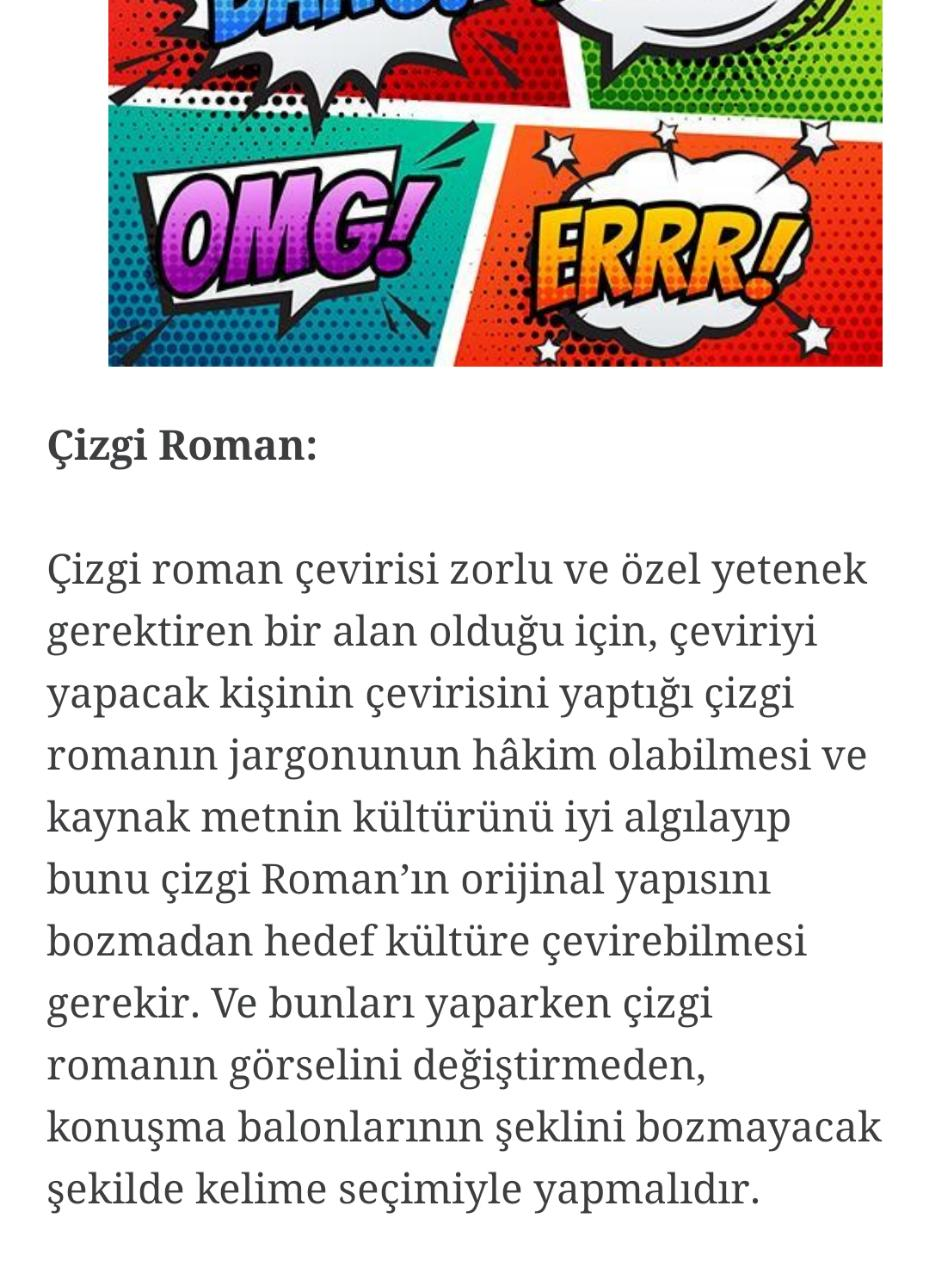 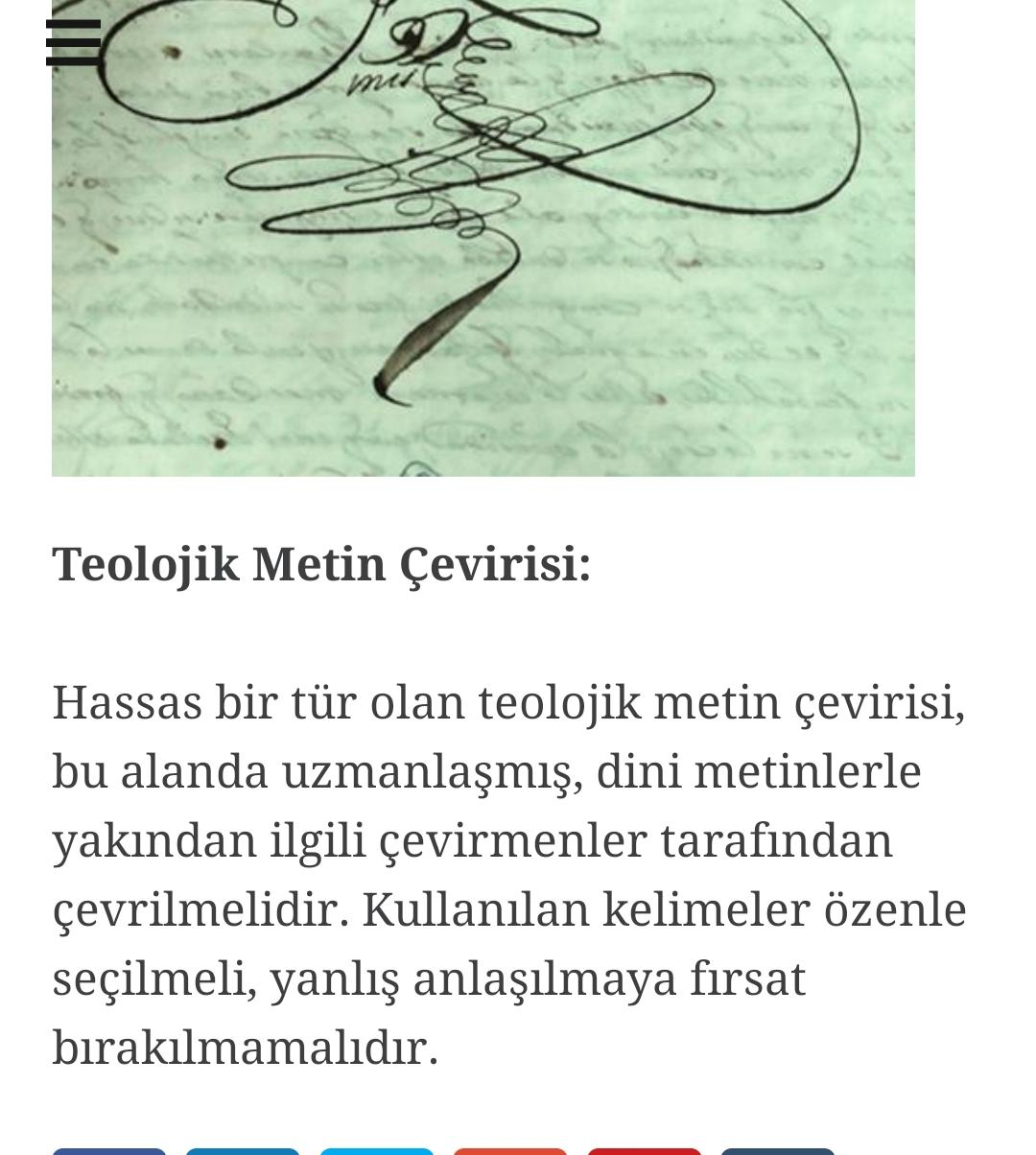 SORULARA YANIT VERINIZ
Dünyada  Çevirinin Tarihini Anlatınız 
Tercümanlık Mesleğinin Tarihi Anlatınız 
Dünyanın En Ünlü Tercümanları Söyleyiniz 
      SANATSAL VE EDEBİ ÇEVİRİ TÜRLERİNİ SÖYLEYİNİZ 
Sanatsal ve Edebi Çeviri Nedir? 
Edebi Eser Çevirisi Yapılırken Nelere Dikkat Edilmelidir?
Roman ve Öykü Çevirileri Nasıl Olmalıdır? 
Nasıl İyi Bir Edebi Çevirmen Olunur
Edebi çeviriden bir örnek veriniz
İnternette Kitap, Kaynaklar 


Виды перевода - http://www.trpub.ru/valeeva-perevod.html
История турецкого перевода - http://www.mirperevoda.ru/turke_tranc_hist.htm
Ложные друзья переводчика - http://linguistic.ru/index.php?id=63&op=content
Мир перевода - http://apchuzhakin.narod.ru/books.htm